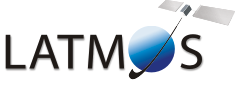 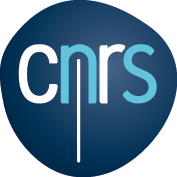 SATELLITES SAOZ TOTAL OZONE COMPARISONS
J.-P. Pommereau and F. Goutail
LATMOS, CNRS and University of Versailles Saint Quentin, Guyancourt, France
OZONE MEASUREMENTS
SATELLITES overpasses above SAOZ stations
TOMS V8 (1995-2005), SBUV (1995-2012), GOME (1995-2003 Europe, 1995-2003 all), GOME2 (2007-2012), SCIAMACHY (2002-2012), NPP (2012), OMI-TOMS (2005-2012), OMI-DOAS (2005-2012
SAOZ 
Zenith sky at twilight 86-91° SZA, Visible Chappuis bands 
Version 2 retrieval following NDACC working group recommendations (daily Air Mass Factors from TOMS V8 ozone profiles climatology)
After 1995 only because of perturbation by Pinatubo volcanic aerosols
SAOZ network selected stations
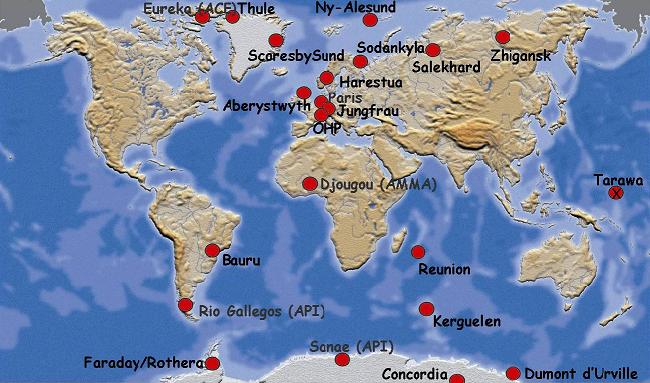 Arctic
Antarctic
Mid-Lat
Tropics
Ozone CCI Darmstadt 15 April 2013
Difference Satellites-SAOZ and Standard deviations
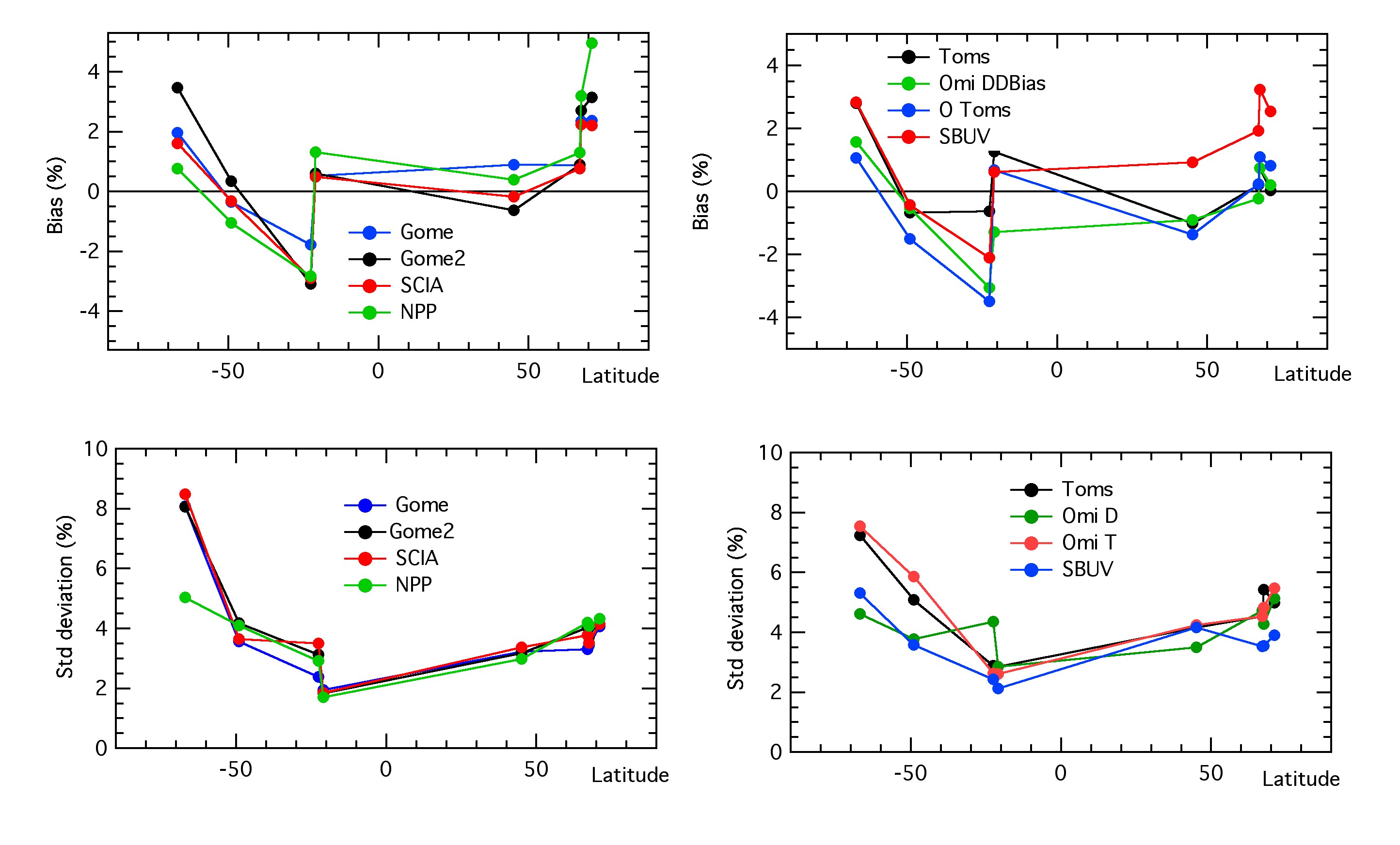 Ozone CCI Darmstadt 15 April 2013
Selected SAOZ Tropical stations
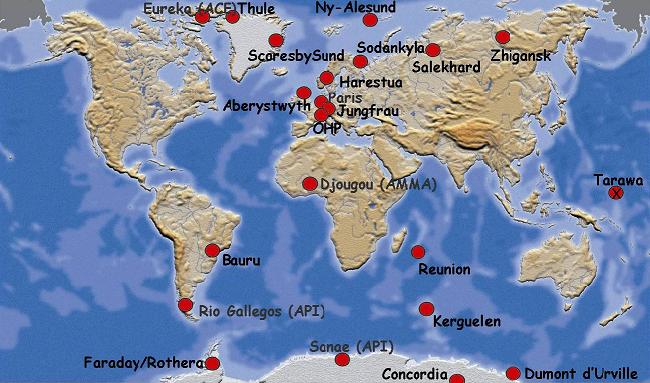 Reunion Island
Bauru
Ozone CCI Darmstadt 15 April 2013
TROPICS
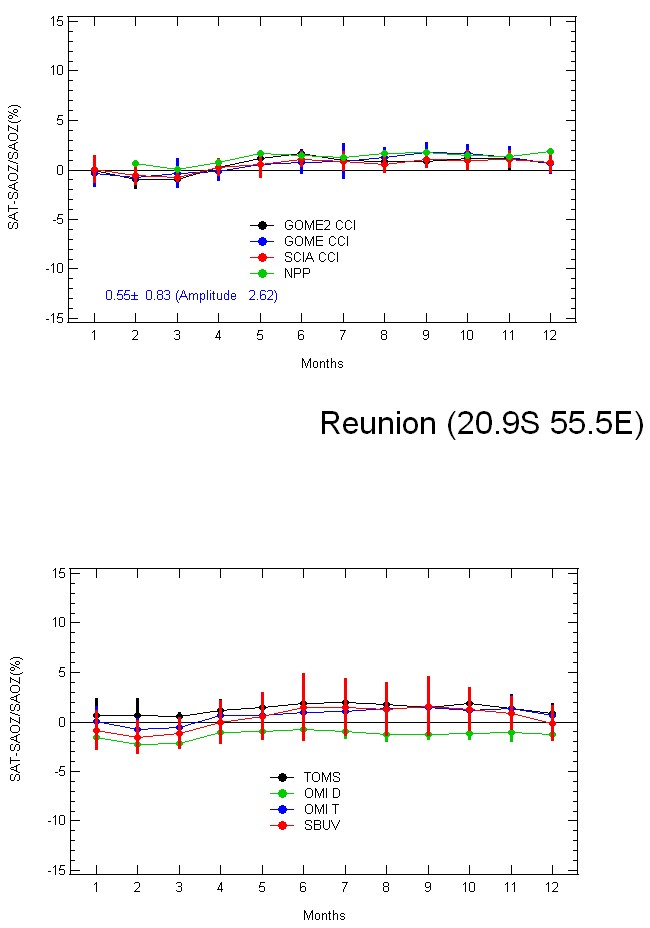 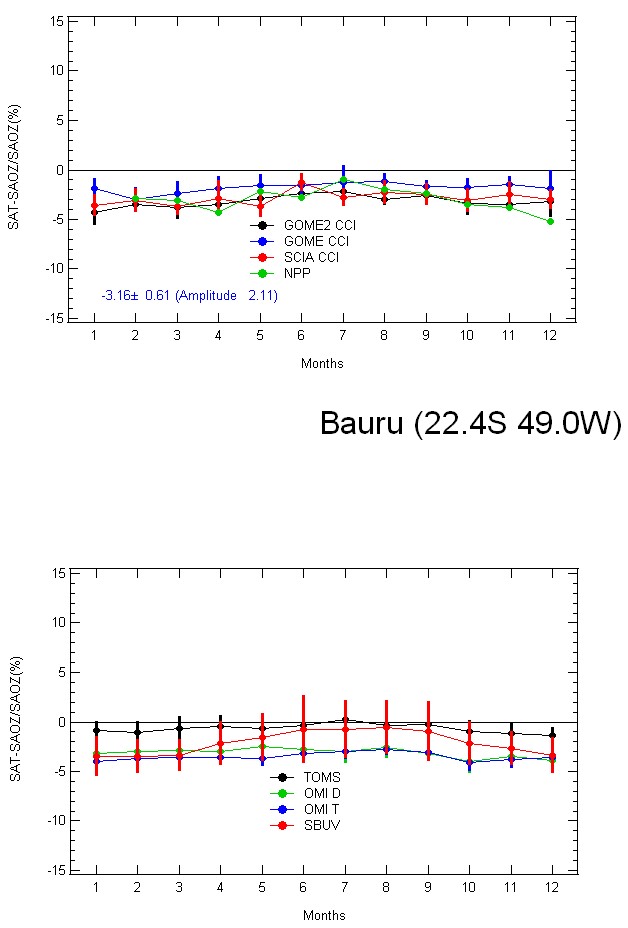 Summer minimum
Summer minimum
SAT-SAOZ (%)
Small seasonality, except SBUV
Summer minimum
Low bias on all satellites in Bauru compared to Reunion Island
Ozone CCI Darmstadt 15 April 2013
REUNION
More frequent clouds in summer Jan-Apr (ITCZ)
Clear sky in winter (trade winds)
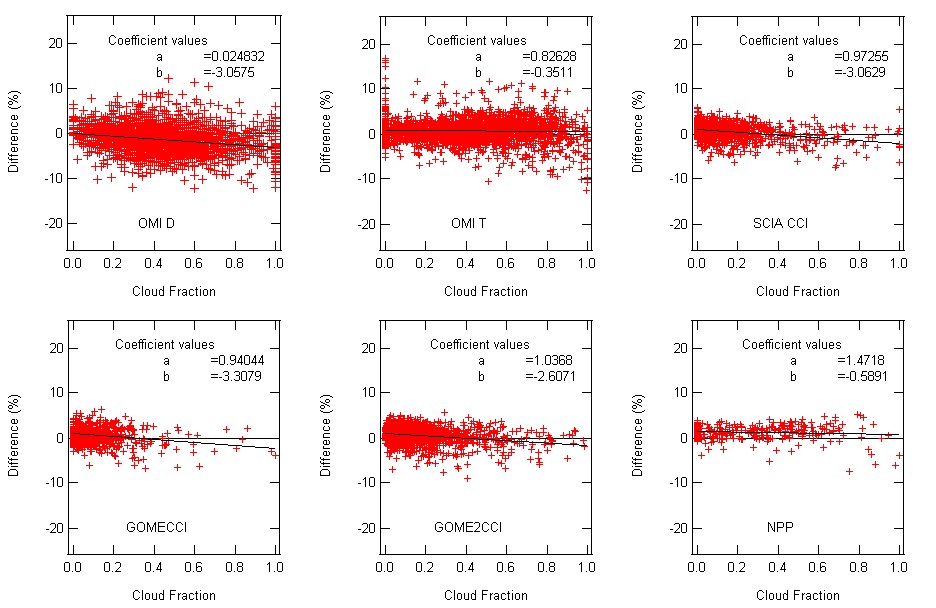 Most influent parameter on seasonality: Cloud Fraction 
3% between clear sky and overcast on OMI-D, OMI-D, SCIA, GOME and GOME 2
Ozone CCI Darmstadt 15 April 2013
BAURU
Frequent thunderstorms in the summer (Nov-Apr), South Atlantic Convergence Zone (SACZ)
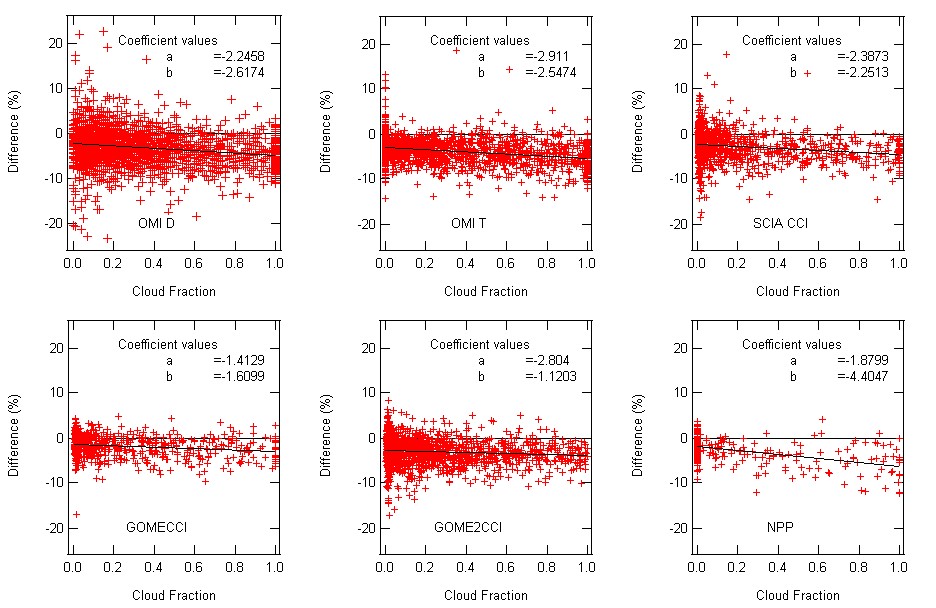 Most influent parameter on seasonality: Cloud Fraction
4% between clear sky and overcast on NPP, 2.5% on OMI-T, SCIA, OMI-D, 1.5% on GOME and GOME 2
Ozone CCI Darmstadt 15 April 2013
Difference between Reunion and Bauru
Larger mid-tropospheric ozone over Bauru than Reunion
 O3 production by Lightning NOx in the summer
 Wave # 1 zonal tropospheric ozone distribution due to biomass burning in Africa in the winter
Difference of tropospheric ozone under-estimated by satellites
Not represented by zonal mean profile
Ozone CCI Darmstadt 15 April 2013
SUMMARY TROPICS
Small amplitude of temperature and SZA seasonality
Most influent parameters: Tropospheric Ozone 
 GHOST correction at high cloud fraction
 Profile longitudinal variation (impact on SAOZ AMF)
Ozone CCI Darmstadt 15 April 2013
SAOZ Mid-latitude selected stations
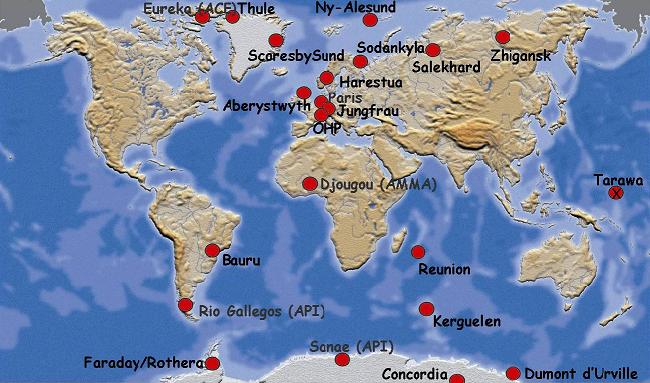 Observatoire de Haute Provence
Kerguelen Island
Ozone CCI Darmstadt 15 April
MID-LATITUDES
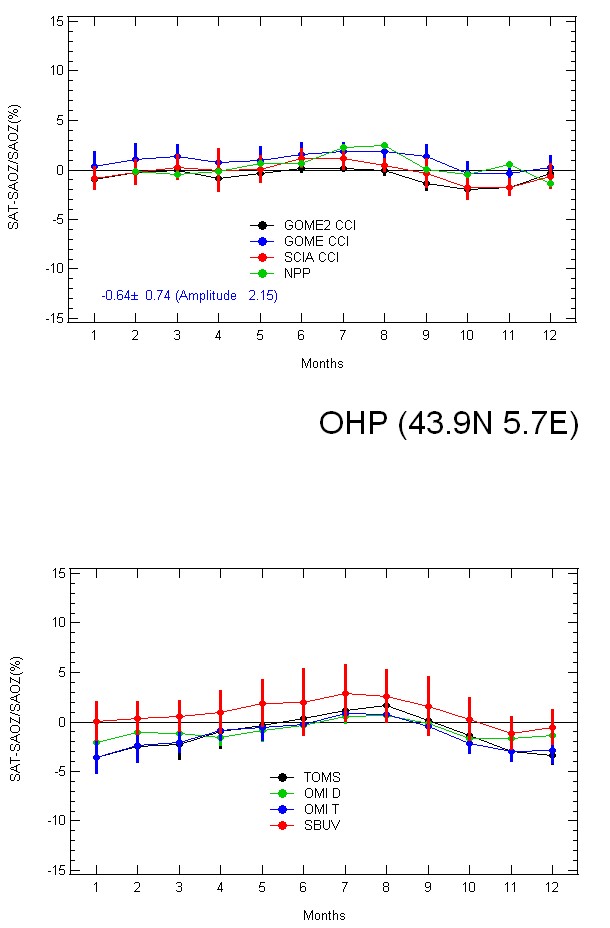 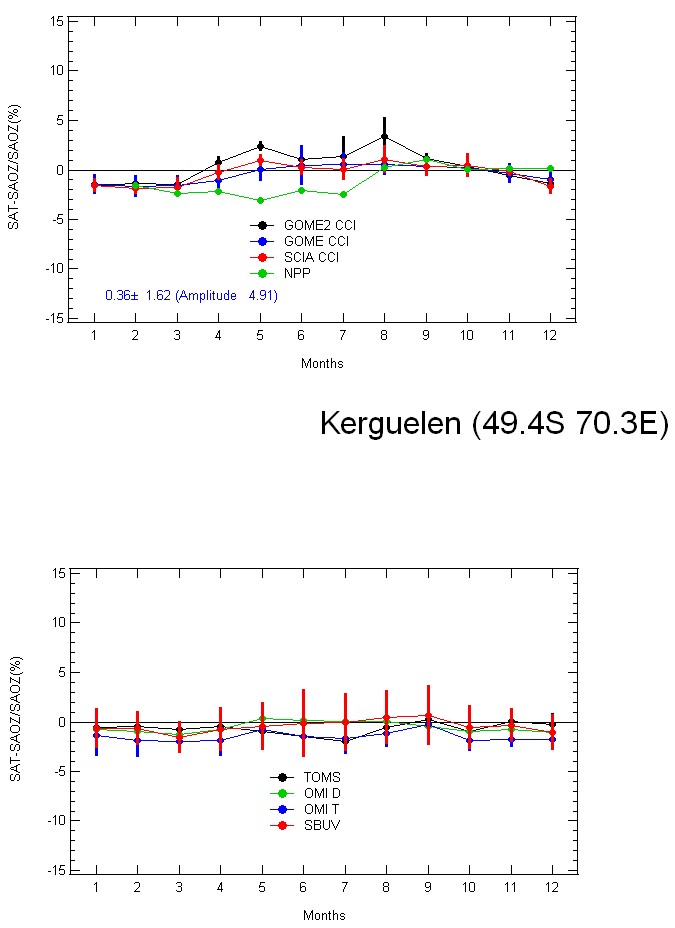 SAT-SAOZ (%)
Little clouds in all seasons
Max tropospheric ozone in the summer
Very high cloud fraction,
maximum in May and August
Ozone CCI Darmstadt 15 April
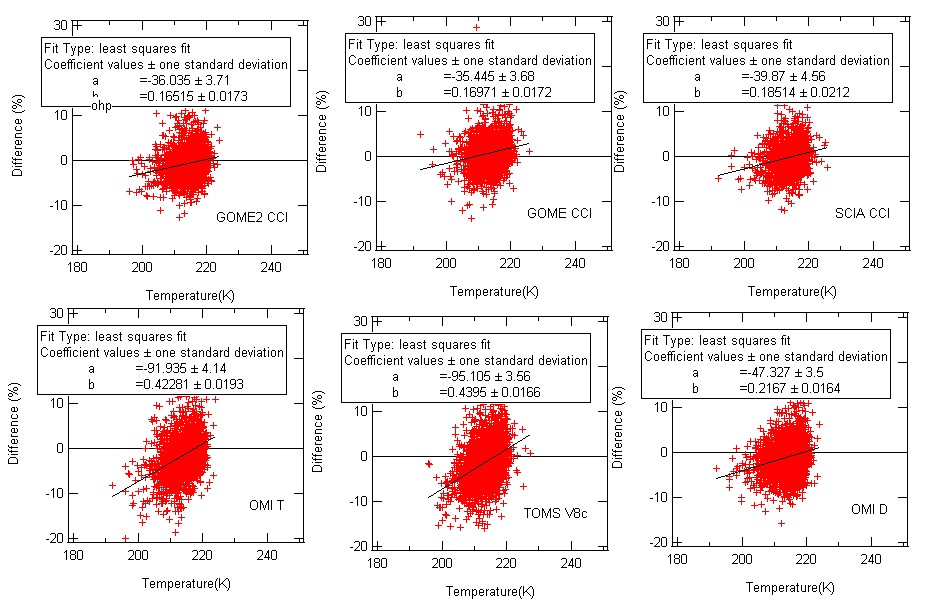 OHP. Temp dependence TOMS and OMI-T : 0.4 %/°C  Others <0. 2%/°C
SAOZ not sensitive to temperature (Visible Chappuis bands)
Ozone CCI Darmstadt 15 April
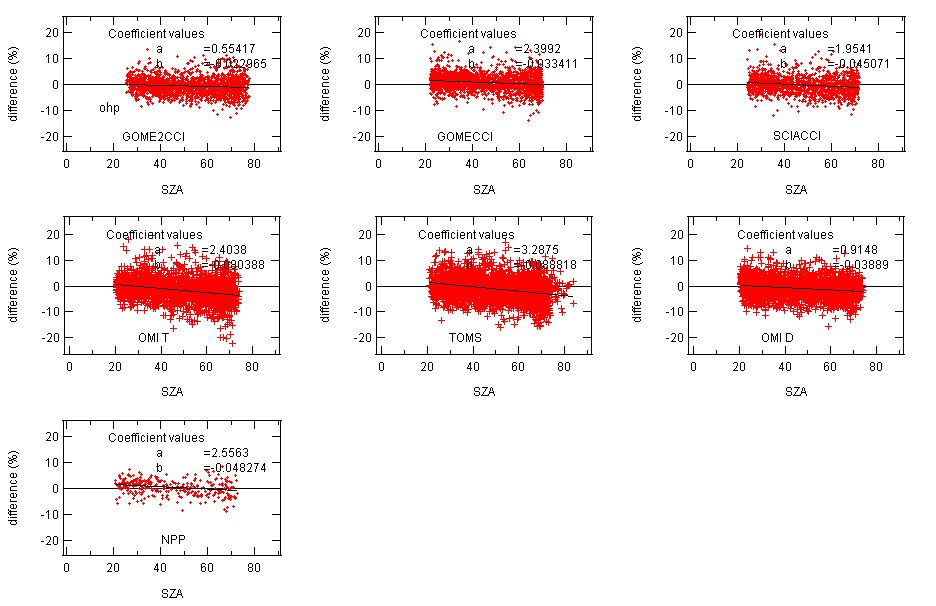 SZA dependence OHP
OMI T and TOMS:0.08%/°SZA
Others: < 0.4%/°SZA
SAOZ  not sensitve (always same SZA)
Ozone CCI Darmstadt 15 April
CLOUD FRACTION KERGUELEN
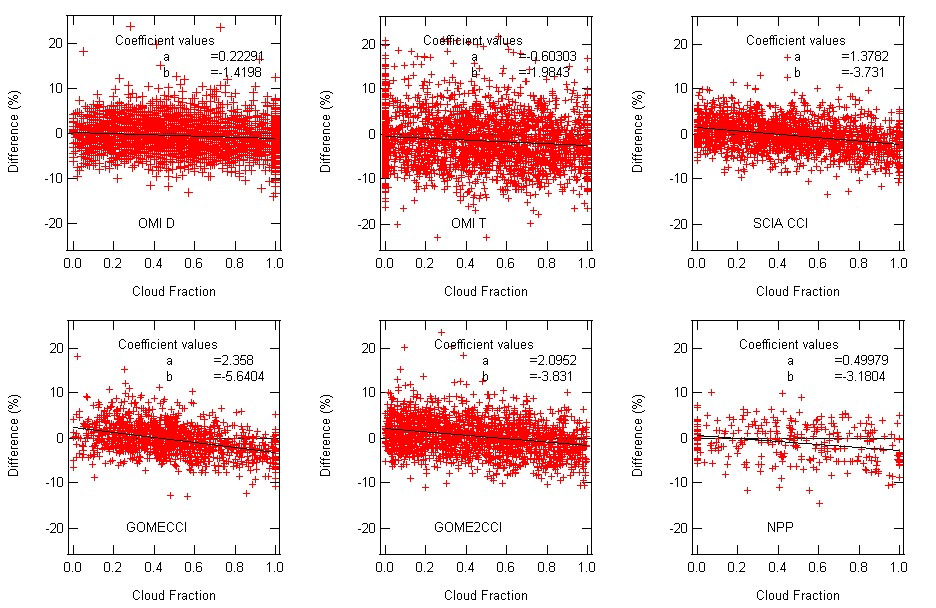 Cloud fraction dependence: GOME2 largest :5.6%, 
GOME2, SCIA and NPP: 3-3.5%
OMI-T, OMI-D: 1.5%
Ozone CCI Darmstadt 15 April
SUMMARY MID-LATITUDE
MOST INLUENT PARAMETERS

Temperature and SZA dependence
TOMS largest, OMI-TOMS half, others less

Troposheric ozone above polluted areas (OHP extreme case in summer)

Influence of Ghost correction of tropospheric ozone over cloudy areas (Kerguelen winter extreme case)
Ozone CCI Darmstadt 15 April
SAOZ selected polar stations
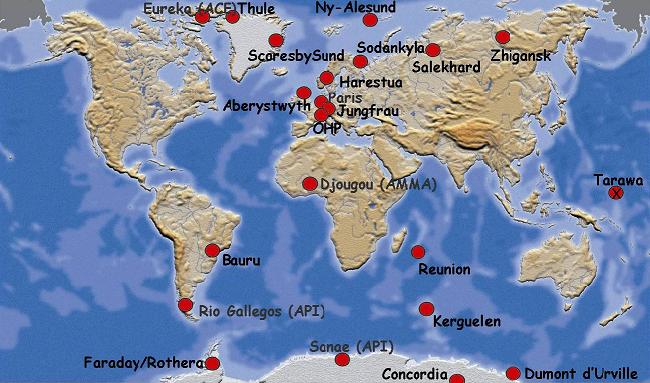 Zhigansk
Scoresbysund
Sodankyla
Dumont d’Urville
Ozone CCI Darmstadt 15 April
ARCTIC
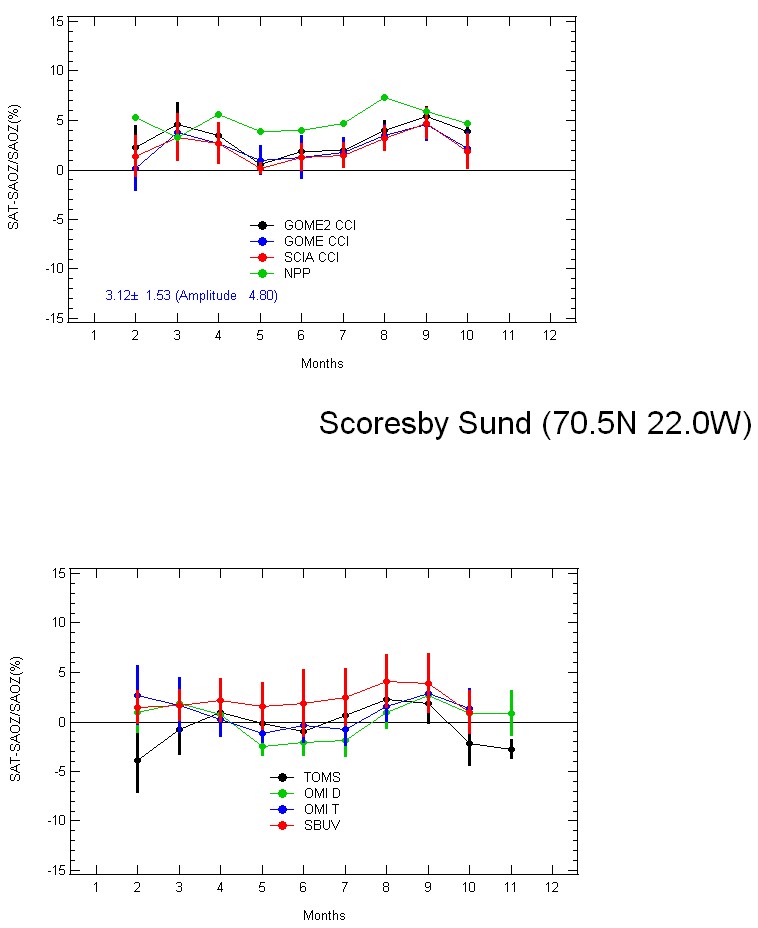 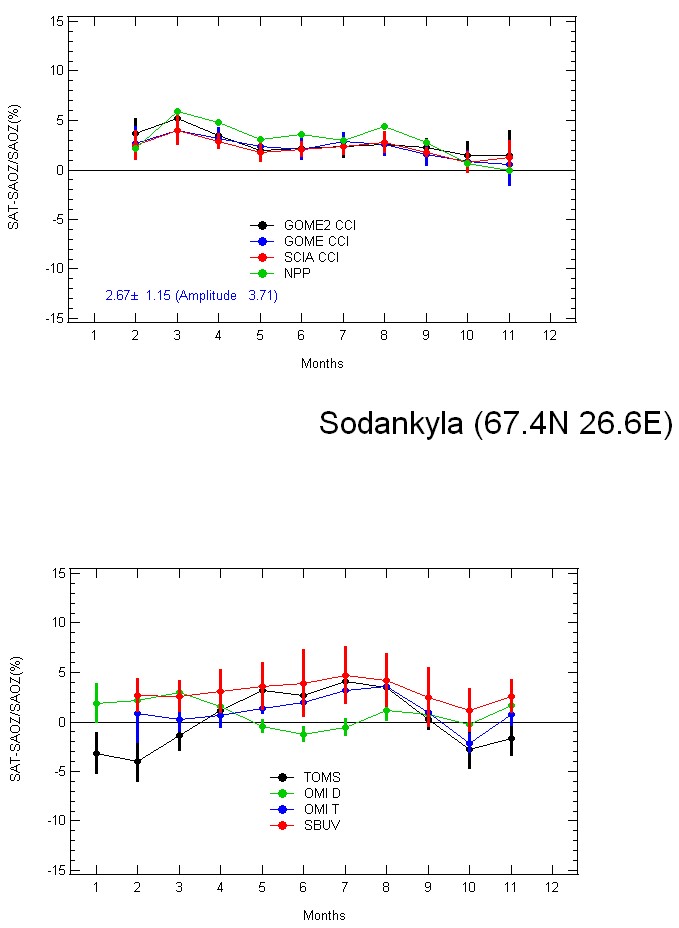 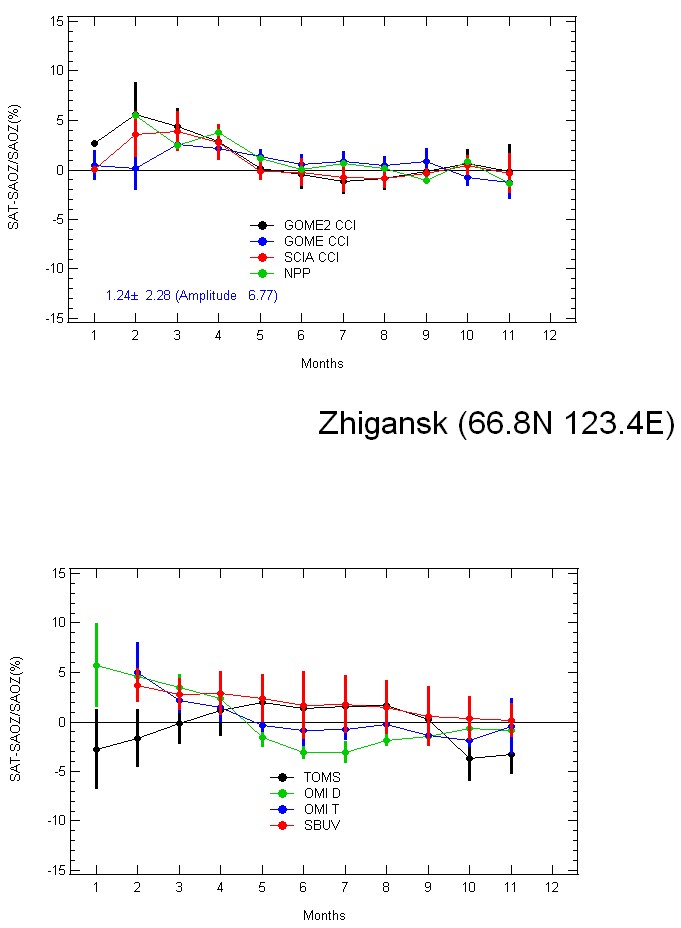 SAT-SAOZ (%)
Summer maximum on some satellites (TOMS largest)
Ozone satellites larger than SAOZ in Spring over all stations,
As well as in autumn 
(but in western hemisphere (not in East Siberia)
Ozone CCI Darmstadt 15 April
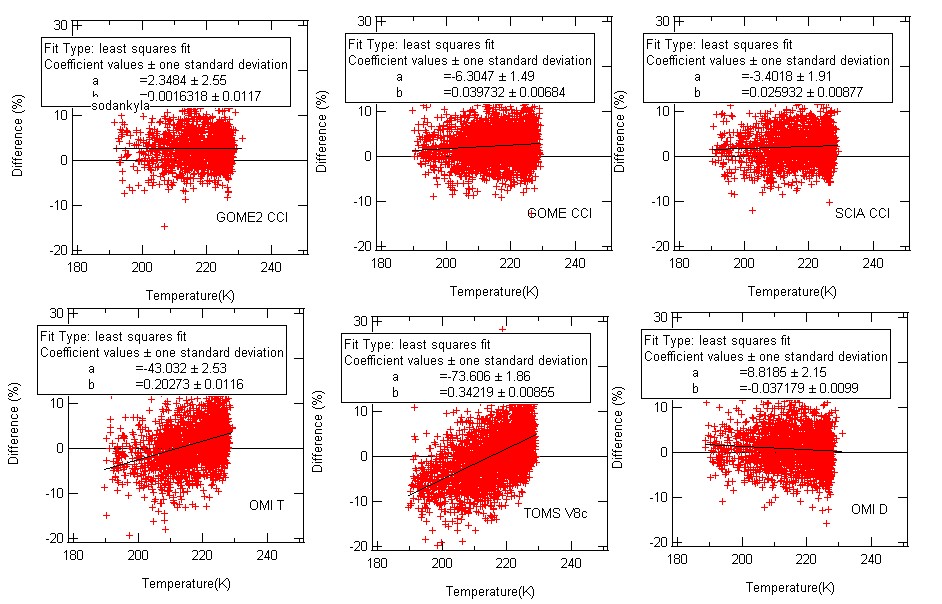 Temperature dependence Sodankyla
TOMS 0.34%/°C, OMI-TOMS 0.20%/°, NPP 0.15%/°C
OTHERS <0.04%/°C (OMI-D negative)
SAOZ not sensitive to temperature (visible cross-sections)
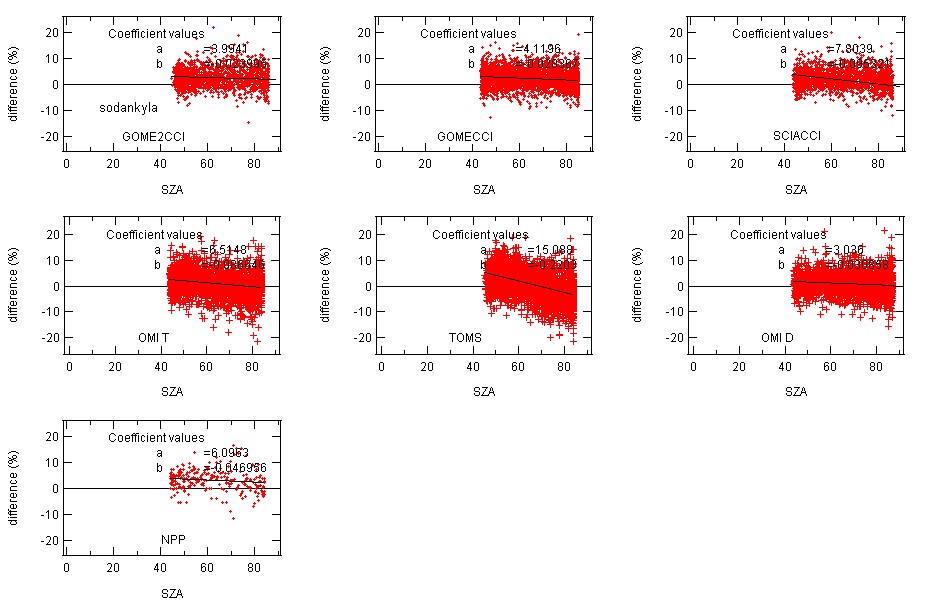 SZA dependence in Sodankyla
Max TOMS -0.22%/1°SZA OMI-TOMS -0.08 Others <0.1%/°
SAOZ not sensitive (always same SZA)
Ozone CCI Darmstadt 15 April
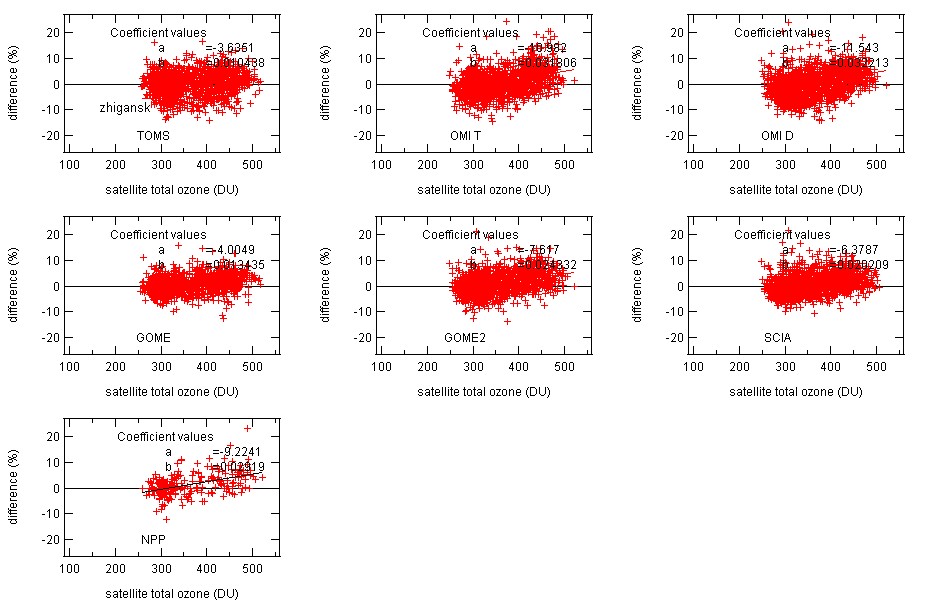 Total ozone dependence in Sodankyla: 
OMI-T, OMI-D 0.03 %/DU; SCIA 0.02%/DU
Others ≤ 0.01 %/DU
Zonal mean profile not representative of stratospheric ozone profile longitudinal distribution 
SAOZ AMF also affected
Ozone CCI Darmstadt 15 April
ANTARCTIC Dumont d’Urville
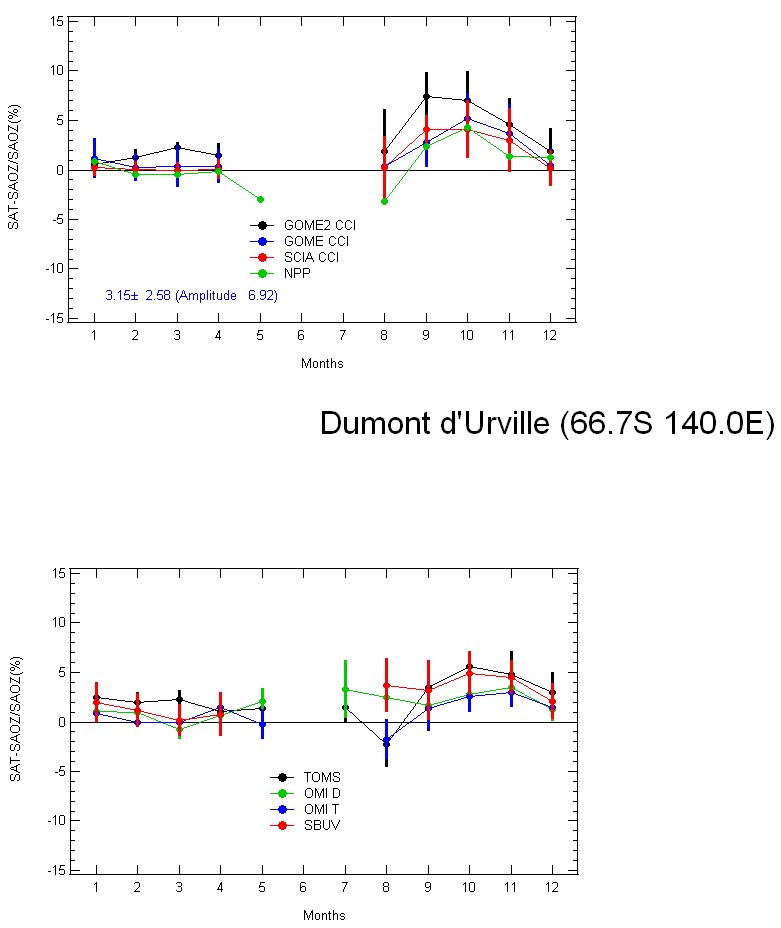 Maximum difference in Spring 
DDU on East Antarctica almost never in ozone hole
Zonal mean stratospheric profile not representative of longitudinal distribution
Ozone CCI Darmstadt 15 April
SUMMARY POLAR REGIONS
TEMPERATURE AND SZA DEPENDENCES OF UV SATELLITES RETRIEVALS (Relative contributions of T and SZA difficult to separate since identical seasonality)
Most sensitive: TOMS V8, OMI-TOMS half; SBUV, NPP and all others less 

OZONE PROFILE DEPENDENCE Zonal mean not representative of stratospheric ozone profile longitudinal distribution 
Most sensitive OMI-T, OMI-D, SCIA half, all others less
Affects also SAOZ
Ozone CCI Darmstadt 15 April
CONCLUSIONS
MOST INFLUENT PARAMETERS ON DIFFERENCES BETWEEN SATELLITES AND SAOZ
TEMPERATURE AND SZA DEPENDENCES OF SATELLITES RETRIEVALS (Relative contributions difficult to separate since identical seasonality)
Most significant: TOMS V8, and OMI-TOMS half, all others SBUV, GOME, GOME2, SCIAMACHY, NPP less 

 STRATOSHERIC OZONE PROFILE LONGITUNAL VARIATION
 Most significant in polar areas 

 TROPOSPHERIC OZONE LONGITUDINAL VARIATION 
GHOST CORRECTION FOR CLOUD FRACTION
 Most significant over intertropical convergence zones and very cloudy areas
Ozone CCI Darmstadt 15 April
MAJOR IMPROVEMENT OF SATELLITES AND SAOZ TOTAL OZONE RETRIEVALS ANTICIPATED FROM: 

2D PROFILES CLIMATOLOGY INCLUDING TROPOSPHERIC OZONE
Ozone CCI Darmstadt 15 April